Uterommet på vår skole
MODUL 3
A – Samarbeid
Uterommet på vår skole
Mål
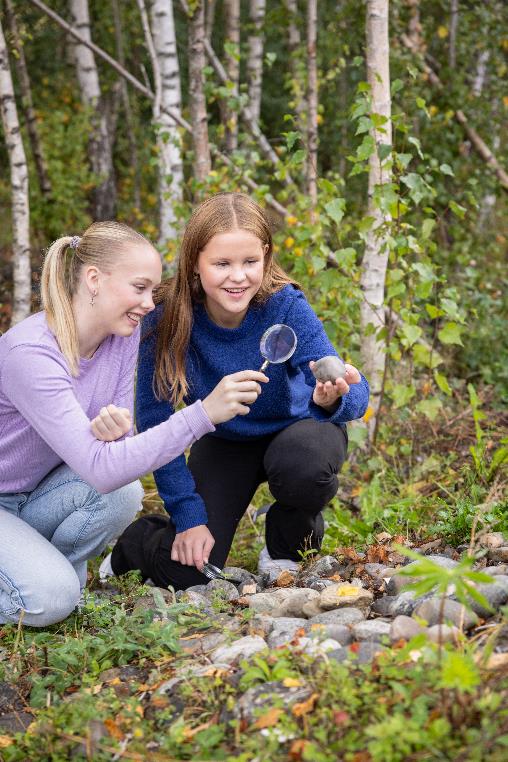 Målet med denne modulen er at lærere, ledere og andre ansatte skal reflektere over felles verdier, og vurdere og videreutvikle sin praksis i uteundervisning for å bidra til elevenes læring og utvikling. 
Jfr. Overordnet del av læreplanverket, pkt.3.5
I denne modulen skal dere i samarbeid bli kjent med noen uteaktiviteter og vurdere hvor i skolens nærområde disse kan gjennomføres samt hvordan aktiviteten kan være relevant for ulike fag.
Tidsplan for økt A
Eksempelaktivitet
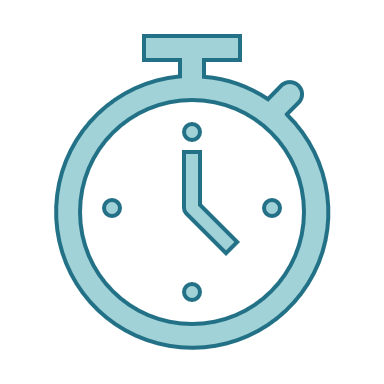 15 minutter
Kort uteaktivitet
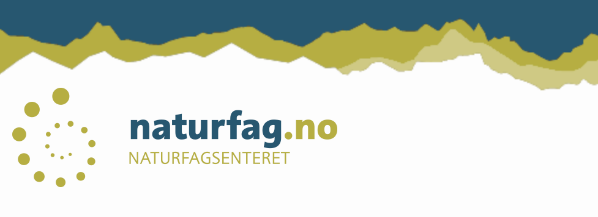 /uterommet
Vi skal nå gjennomføre del 1 i utedelen av aktiviteten Hvilke kjennetegn har småkrypene? Se beskrivelse på neste ark.
Etterpå skal vi bruke aktiviteten som utgangspunkt for refleksjon.
Modulleder er lærer og de andre er i elevrolle.
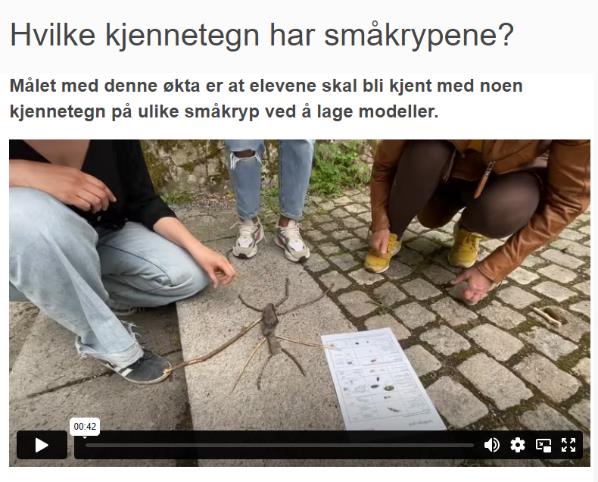 Samarbeid i par: Lag modell av småkryp
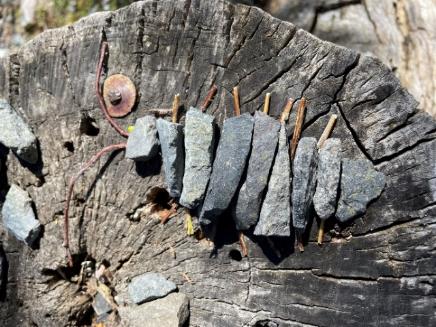 Ute (15 min): 
Velg et småkryp på atlaset dere får utdelt.
Se nøye på småkrypet, og finn fire kjennetegn som dere tenker er viktige for å kunne kjenne igjen dette småkrypet.
Bygg en modell av småkrypet med materialer dere finner ute, og ta bilde av modellen etterpå (5 min).
Gå en runde og se på hverandres modeller. Gjett hva de andre har bygd. Hver gruppe forteller om sin modell og de fire kjennetegnene (5 min).
Kom med forslag til hvordan denne aktiviteten kan være relevant i ulike fag (3 min).
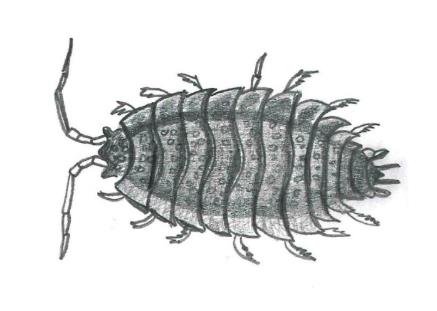 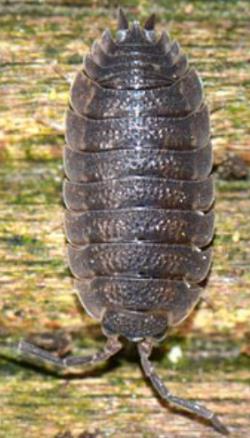 Hvorfor utvide klasserommet?
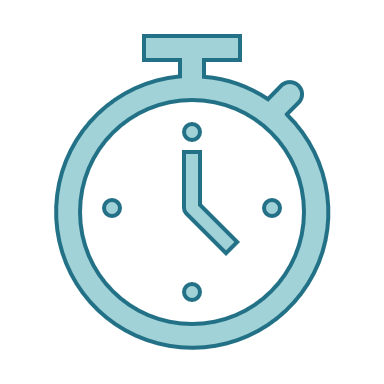 15 minutter
Diskusjon i grupper
10 min
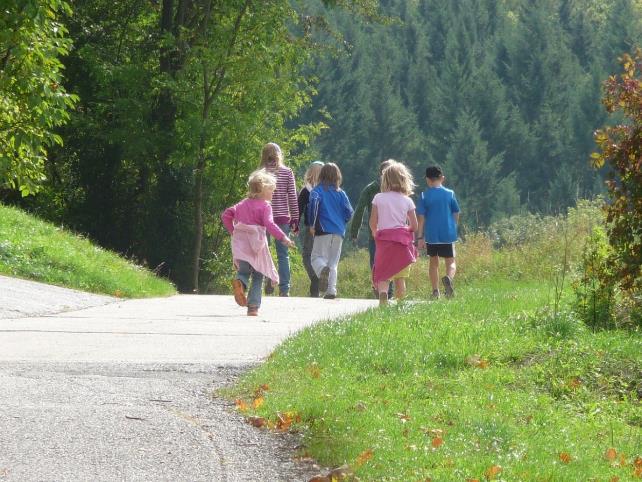 Hva sier læreplanen?
I den overordnete delen av læreplanen står det:
Gjennom opplæringen skal elevene få kunnskap om og utvikle respekt for naturen. De skal få oppleve naturen og se den som en kilde til nytte, glede, helse og læring.
Kunnskapsdepartementet (2017), pkt. 1.5
Ved å bruke varierte læringsarenaer kan skolen gi elevene praktiske og livsnære erfaringer som fremmer motivasjon og innsikt. Lokalmiljøets og samfunnets engasjement kan bidra positivt til skolens og elevenes utvikling.
Kunnskapsdepartementet (2017), pkt. 3.1
Hva sier forskninga?
DiskuterHvordan stemmer dette med deres erfaringer?
5 min
Det er mange fordeler ved å bruke andre læringsarenaer i undervisninga, blant annet kan elevene:  
bedre forstå sammenhengen mellom teori og praksis
få autentiske erfaringer
oppleve at fagstoffet blir mer relevant
bli mer aktive i egen læringsprosess
bli mer motiverte
få sosialt utbytte som samarbeid og kommunikasjon
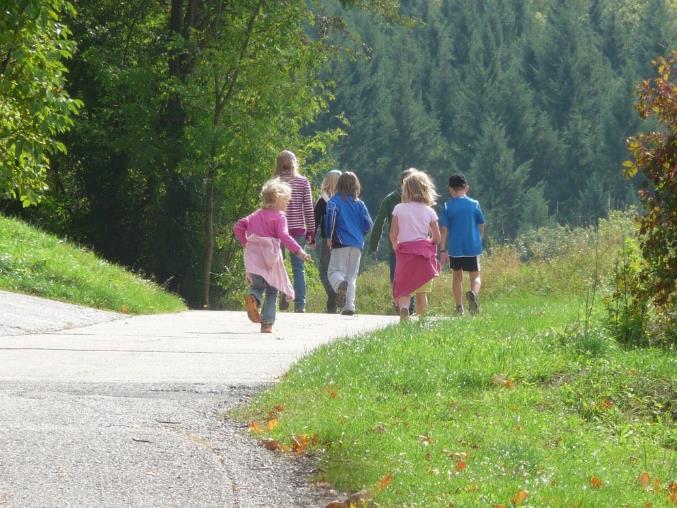 Becker et al., 2017; Frøyland og Remmen, 2019; Gabrielsen og Korsager, 2018; Mygind et al., 2019; Remmen og Iversen, 2023
Vurder uteromsaktiviteter for skolens nærområde
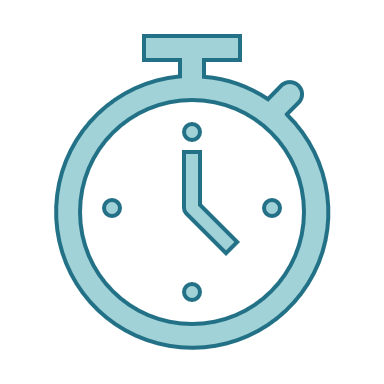 20 minutter
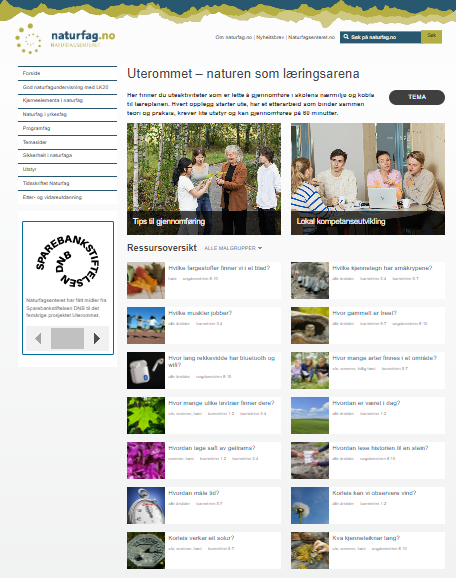 Gruppearbeid
10 min
Jobb gjerne på trinn eller i team
Vi skal nå kartlegge noen uteaktiviteter og vurdere om disse er aktuelle i skolens nærområde:
Gå inn på naturfag.no/uterommet 
Velg minst to aktiviteter som dere leser gjennom. 
Fyll inn i tabellen dere får utdelt.
Les gjerne gjennom flere aktiviteter og fyll i tabellen.
Oppsummer i plenum
10 min
Planlegg utprøving
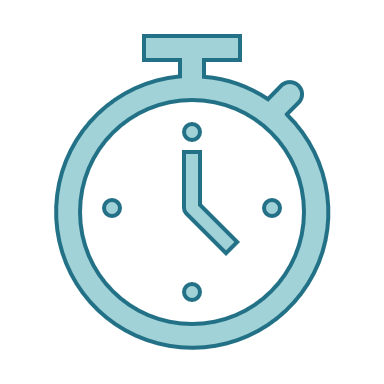 20 minutter
Planlegg utprøving
10 min
Jobb gjerne på trinn eller i team

Se gjennom tabellen med oversikt over uteromsaktiviteter. 
Velg en av aktivitetene som dere vil prøve ut med elever. 
Reflekter over hvilke fag dere tenker aktiviteten er relevant for. 
Planlegg når og hvor dere skal prøve ut aktiviteten. 
Etter utprøving: 
Noter hvordan utprøvinga gikk, og juster ev. innholdet i tabellen.
Ta med notatene dine til C – Etterarbeid.
Tre raske før vi avslutterHvilke ord mangler?
Aktiviteten som vi har gjennomført i denne modulen heter …
Ved å bruke andre læringsarenaer i undervisninga, kan elevene oppleve at fagstoffet blir mer …
Denne modulen handler om…
[Speaker Notes: Hvilke kjennetegn har småkrypene?. 
Relevant
Uterommet på vår skole]
B – Utprøving
Uterommet på vår skole
Gjennomfør utprøving med elever
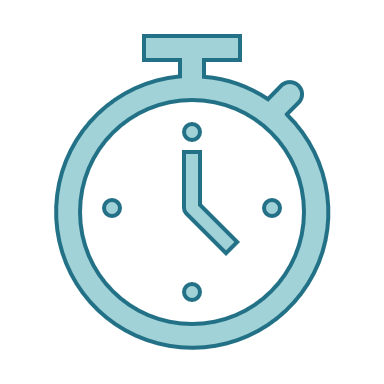 60 minutter
C – Etterarbeid
Uterommet på vår skole
Mål
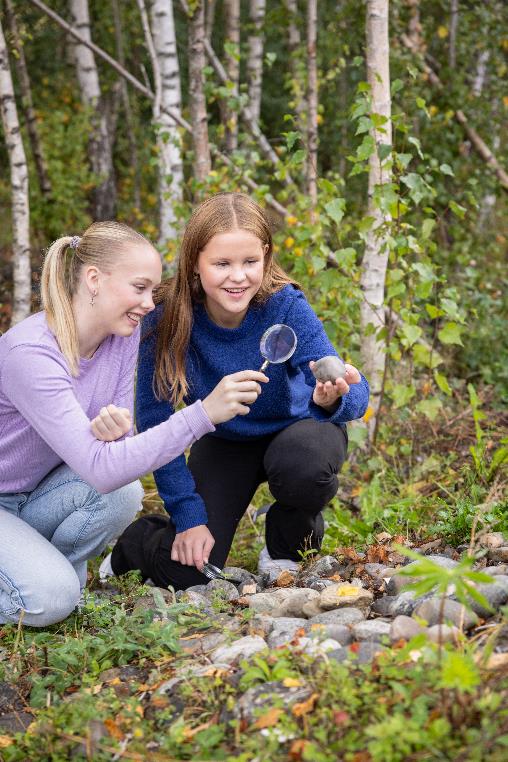 Målet med denne modulen er at lærere, ledere og andre ansatte skal reflektere over felles verdier, og vurdere og videreutvikle sin praksis i uteundervisning for å bidra til elevenes læring og utvikling. 
Jfr. Overordnet del av læreplanverket, pkt.3.5
I denne modulen skal dere i samarbeid bli kjent med noen uteaktiviteter og vurdere hvor i skolens nærområde disse kan gjennomføres samt hvordan aktiviteten kan være relevant for ulike fag.
Tidsplan for økt C
Del erfaringer i grupper
20 min
Jobb gjerne på tvers av trinn.
Hva sier forskninga?
Diskuter i grupper:Hvordan stemmer forskninga med deres erfaringer fra utprøving?
10 min
Det er mange fordeler ved å bruke andre læringsarenaer i undervisninga, blant annet kan elevene:  
bedre forstå sammenhengen mellom teori og praksis
få autentiske erfaringer
oppleve at fagstoffet blir mer relevant
bli mer aktive i egen læringsprosess
bli mer motiverte
få sosialt utbytte som samarbeid og kommunikasjon
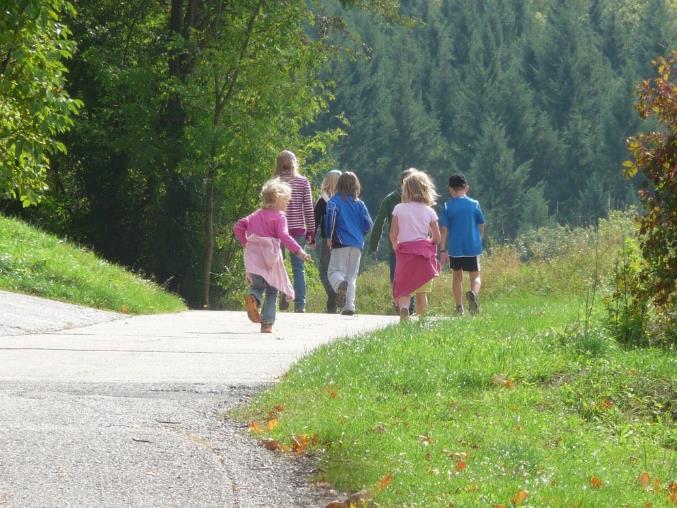 Becker et al., 2017; Frøyland og Remmen, 2019; Gabrielsen og Korsager, 2018; Mygind et al., 2019; Remmen og Iversen, 2023
Del i plenum
15 min
Gruppene deler:
Oppsummering
10 min
I denne modulen har dere blitt kjent med noen uteaktiviteter og vurdert hvor i skolens nærområde disse kan gjennomføres samt hvordan aktiviteten kan være relevant for ulike fag.
Ved å jobbe i skolens læringsfelleskap har dere reflektert over felles verdier, og vurdert og videreutviklet praksis i uteundervisning for å bidra til elevenes læring og utvikling.
Kunnskapsdepartementet (2017), pkt.3.5
Avslutt med å diskutere hvordan dere kan hjelpe hverandre med fortsatt å dele informasjon og erfaringer om uteaktiviteter og hvor man kan gjennomføre disse i skolens nærmiljø.
Helt til sluttHvilket ord gjemmer seg her?
N
G
R
S
I
N
A
E
R
Æ
A
L
[Speaker Notes: LÆRINGSARENA]
Referanser
Becker, C., Lauterbach, G., Spengler, S., Dettweiler, U., & Mess, F. (2017). Effects of regular classes in outdoor education settings: A systematic review on students’ learning, social and health dimension. International Journal of Environmental Research and Public Health, 14(5), 1–20.
Frøyland, M., & Remmen, K. B. (2019). Utvidet klasserom i naturfag. Oslo: universitetsforlaget.
Gabrielsen, A., & Korsager, M. (2018). Nærmiljø som læringsarena i undervisning for bærekraftig utvikling. En analyse av læreres erfaringer og refleksjoner.
Kunnskapsdepartementet (2017). Overordnet del – verdier og prinsipper for grunnopplæringen. Fastsatt som forskrift ved kongelig resolusjon. Læreplanverket for Kunnskapsløftet 2020.
Mygind, L., Kjeldsted, E., Hartmeyer, R., Myding, E., & Bølling, M. (2019). Mental, physical and social health benefits of immersive nature-experience for children and adolescents: A systematic review and quality assessment of the evidence. Health & Place, 58, 1353–8292.
Remmen, K. B., & Iversen, E. (2023). A scoping review of research on school-based outdoor education in the Nordic countries. Journal of Adventure Education and Outdoor Learning, 23(4), 433-451.